Ti ~ N(qi,si2)
Meta-Regression & Mixed Effects
qi ~ N(m,t2)
There’s a Grand Mean.Everything else is noise.
A First Stab at a Model: Fixed Effects
Starting model: there is only one grand mean, everything else is error

Ti ~ N(qi, si2)

where

qi = m
Assessing Heterogeneity
Qt follows a c2 distribution with K-1 DF

Test for Heterogeneity: 
Q(df = 24) = 45.6850, p-val = 0.0048
Solutions to Heterogeneity
Heterogeneity
Allow Variation in q
Random Effects Model
Model Drivers of Heterogeneity (Fixed)
Model Drivers &
Allow Variation in q
Mixed Effects Model
There is a Grand MeanStudy Means are from a distributionAlso, there’s additional error…
The Random Effects Model
Each study's mean is drawn from a distribution, everything else is error

Ti ~ N(qi, si2)


qi ~ N(m,t2)
Adding group structure to a Fixed Effects Model
A Fixed Effect Group Model
Starting model: there are group means, everything else is error

Ti ~ N(qim, si2)

where

qim = mm
So…Does Group Structure Matter?
Qt = Qm + Qe

We can now partition total variation into that driven by the model versus residual heterogeneity

Kinda like ANOVA, no?
Solutions to Heterogeneity
Heterogeneity
Allow Variation in q
Random Effects Model
Model Drivers of Heterogeneity (Fixed)
Model Drivers &
Allow Variation in q
Mixed Effects Model
A Mixed Effect Group Model
Group means, random study effect, and then everything else is error

Ti ~ N(qim, si2)

where

qim ~ N(mm,t2)
Simple Random Effects t2
Qt, wi, etc. are all from the fixed model
This formula varies with model structure
Mixed Model with Groups t2
Qt, wi, etc. are all from the fixed model
n=total # of studies
M=total # of groups
Our Question!
Male mating history and female fecundity in the Lepidoptera: do male virgins make better partners?
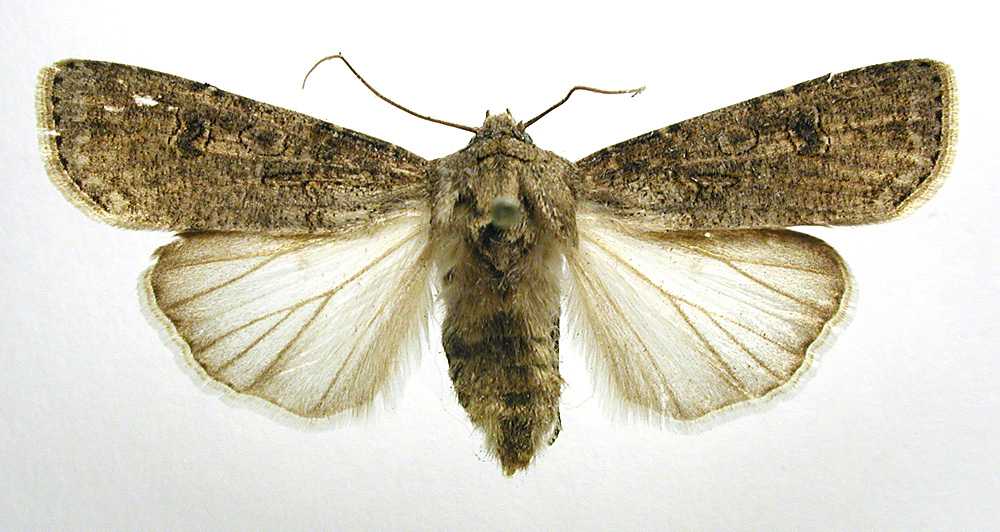 Agrotis segetum  - wikipedia
Torres-Villa and Jennions 2005
What if we have group variation & study variation driving excessive Heterogeneity?
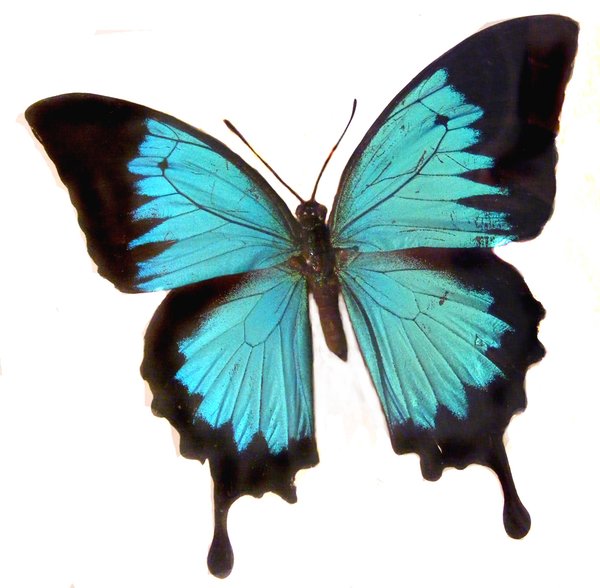 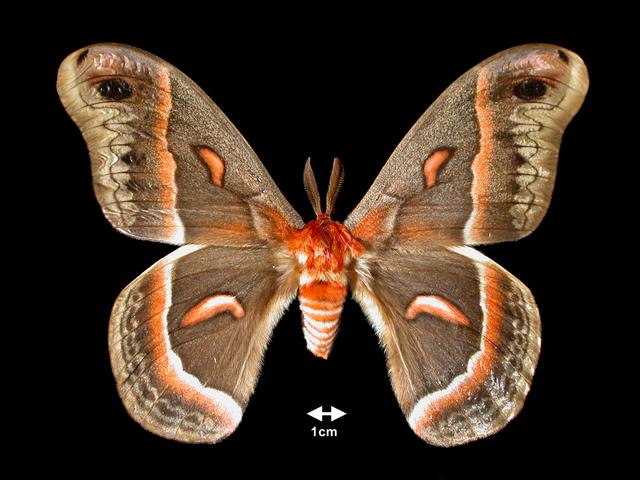 Moths (Heterocera)
Butterflies (Rhopalocera)
Mixed Effects Model in R
> rma(Hedges.D ~ Suborder, Var.D, 
			data=lep, 
			method="DL")
Comparing Fixed v. Mixed
Fixed Model Results:

           estimate      se     zval    pval    ci.lb   ci.ub     
intrcpt      0.3875  0.0496   7.8179  <.0001   0.2903  0.4846
SuborderR   -0.0540  0.1281  -0.4218  0.6732  -0.3050  0.1970 

Mixed Model Results:

           estimate      se    zval    pval    ci.lb   ci.ub     
intrcpt      0.3356  0.0777  4.3162  <.0001   0.1832  0.4880
SuborderR    0.0335  0.1723  0.1947  0.8456  -0.3042  0.3713
Solutions to Heterogeneity
Heterogeneity
Allow Variation in q
Random Effects Model
Model Drivers of Heterogeneity (Fixed)
Model Drivers &
Allow Variation in q
Mixed Effects Model
Meta-Regression
X is a covariate, can be extended to multiple covariates

Ti = qi+ ei

where
qi  = b0 + b1Xi 
ei ~ N(0,si2)
Mixed Model Meta-Regression
Ti = qi+ ei

Where

qi  = b0 + b1Xi 
b0 ~ N(bfixed,t2)
ei ~ N(0,si2)
Additional Considerations for Meta-Regression
Qm is calculated using bs
Q tests as normal
Formula for t2 depends on model structure, and can be quite complex
Can be fixed or mixed effects model
Exploring Polyandry
Is advantage by virgin males is this modified by polyandry within a species?
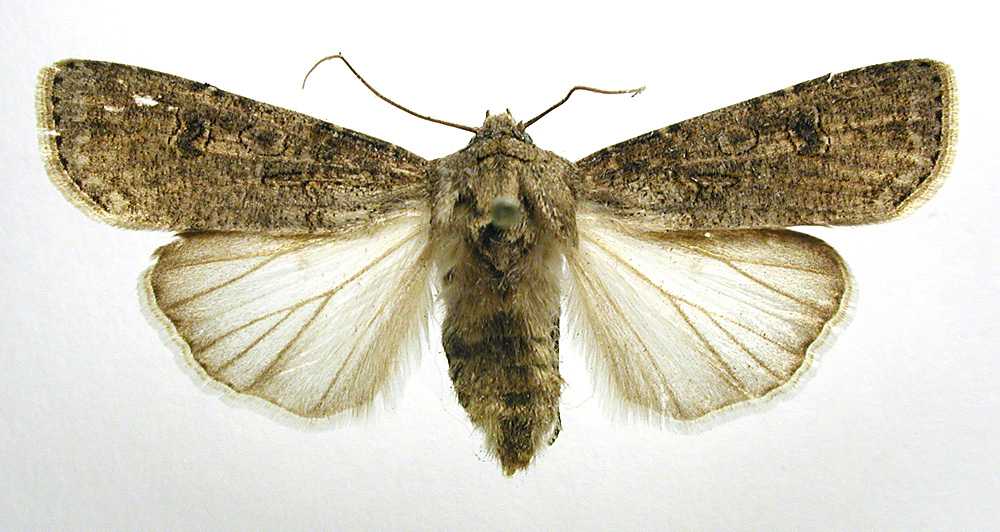 Agrotis segetum  - wikipedia
Torres-Villa and Jennions 2005
Two Least Squares Meta-Regressions
> polyandry_mod <- rma(Hedges.D ~ X..Polyandry, Var.D, data=lep, method="FE")

> polyandry_mod_r <- rma(Hedges.D ~ X..Polyandry, Var.D, data=lep, method="DL")
Fixed Output
Fixed-Effects with Moderators Model (k = 22)

Test for Residual Heterogeneity: 
QE(df = 20) = 34.9105, p-val = 0.0206

Test of Moderators (coefficient(s) 2): 
QM(df = 1) = 10.2021, p-val = 0.0014

Model Results:

              estimate      se    zval    pval    ci.lb   ci.ub    
intrcpt         0.1263  0.0927  1.3635  0.1727  -0.0553  0.3080    
X..Polyandry    0.0060  0.0019  3.1941  0.0014   0.0023  0.0097  **

---
Signif. codes:  0 ‘***’ 0.001 ‘**’ 0.01 ‘*’ 0.05 ‘.’ 0.1 ‘ ’ 1
Funnel Plots with Adjusted Values
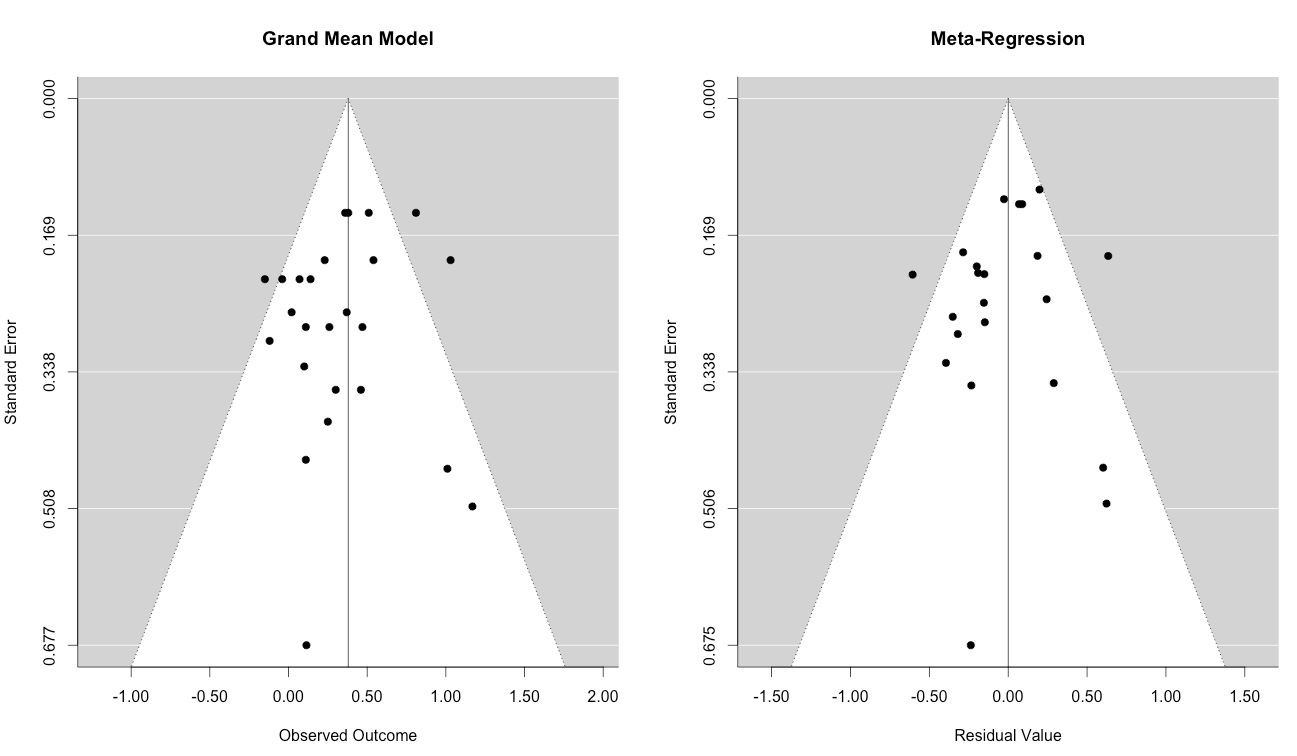 Mixed Output
Mixed-Effects Model (k = 22; tau^2 estimator: DL)

tau^2 (estimated amount of residual heterogeneity):     0.0381 (SE = 0.0294)
tau (square root of estimated tau^2 value):             0.1951
I^2 (residual heterogeneity / unaccounted variability): 42.71%
H^2 (unaccounted variability / sampling variability):   1.75
R^2 (amount of heterogeneity accounted for):            33.24%

Test for Residual Heterogeneity: 
QE(df = 20) = 34.9105, p-val = 0.0206

Test of Moderators (coefficient(s) 2): 
QM(df = 1) = 4.3058, p-val = 0.0380
Mixed Output
...

Model Results:

              estimate      se    zval    pval    ci.lb   ci.ub   
intrcpt         0.1256  0.1264  0.9934  0.3205  -0.1222  0.3734   
X..Polyandry    0.0055  0.0026  2.0750  0.0380   0.0003  0.0107  *

---
Signif. codes:  0 ‘***’ 0.001 ‘**’ 0.01 ‘*’ 0.05 ‘.’ 0.1 ‘ ’ 1
Comparing Fixed and Random Effects
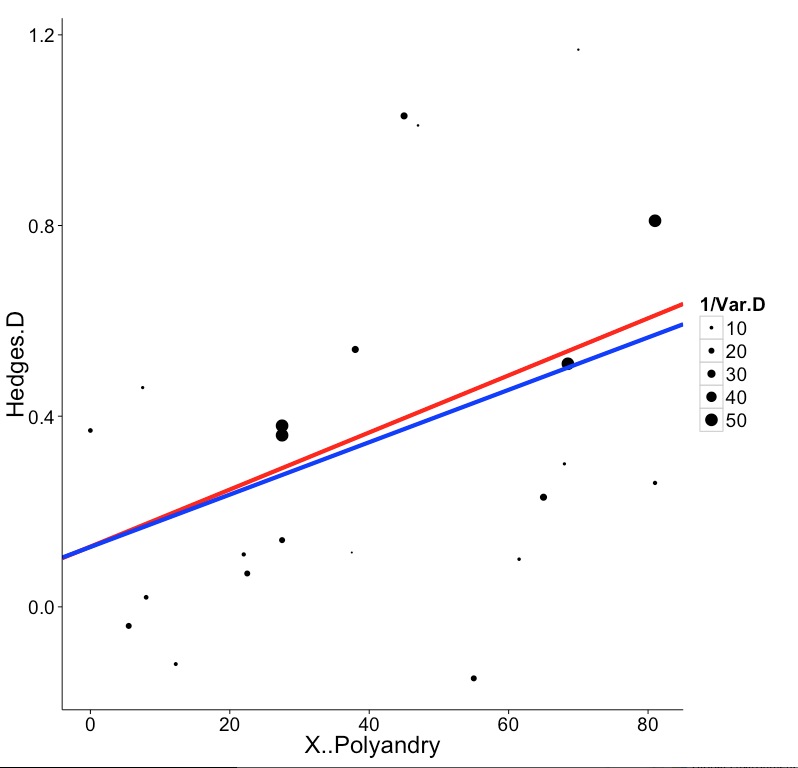 Assumptions!
All of these models still make assumptions

These are least squares linear Gaussian models – same as ANOVA, linear regression, etc.
Predicted v. Residuals
Should be no pattern
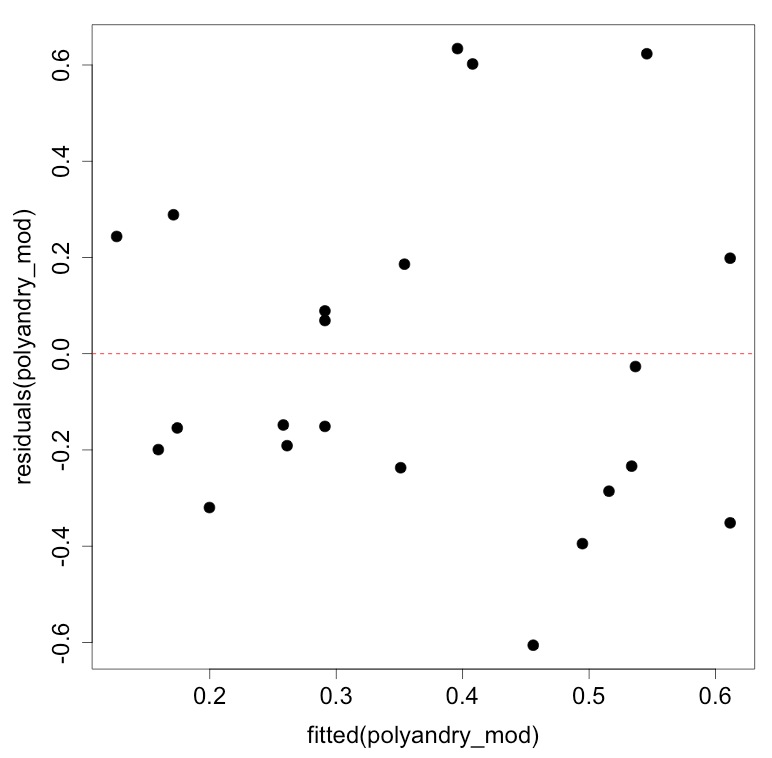 qqnorm(polyandry_mod)
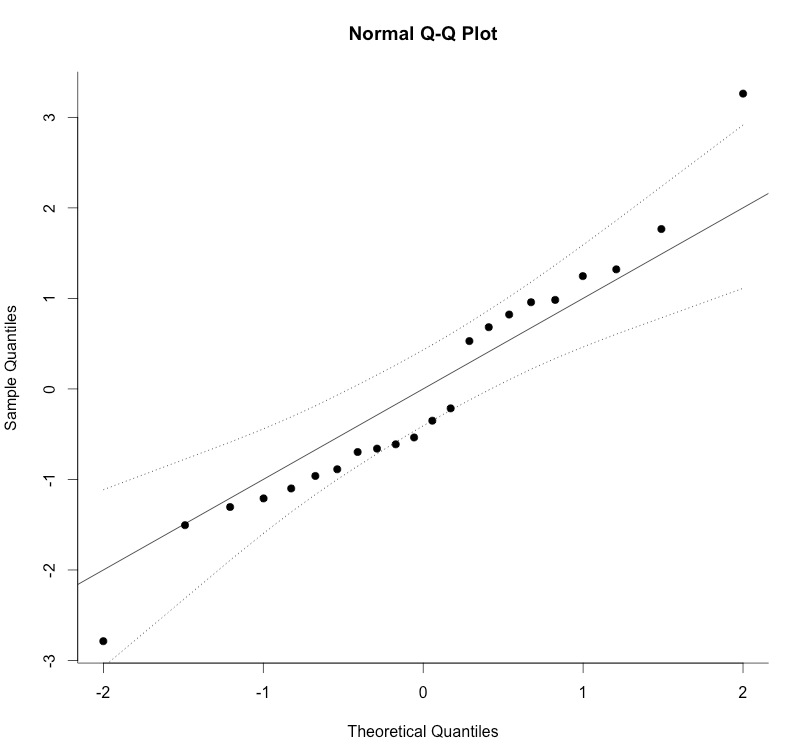 plot(influence(polyandry_mod)
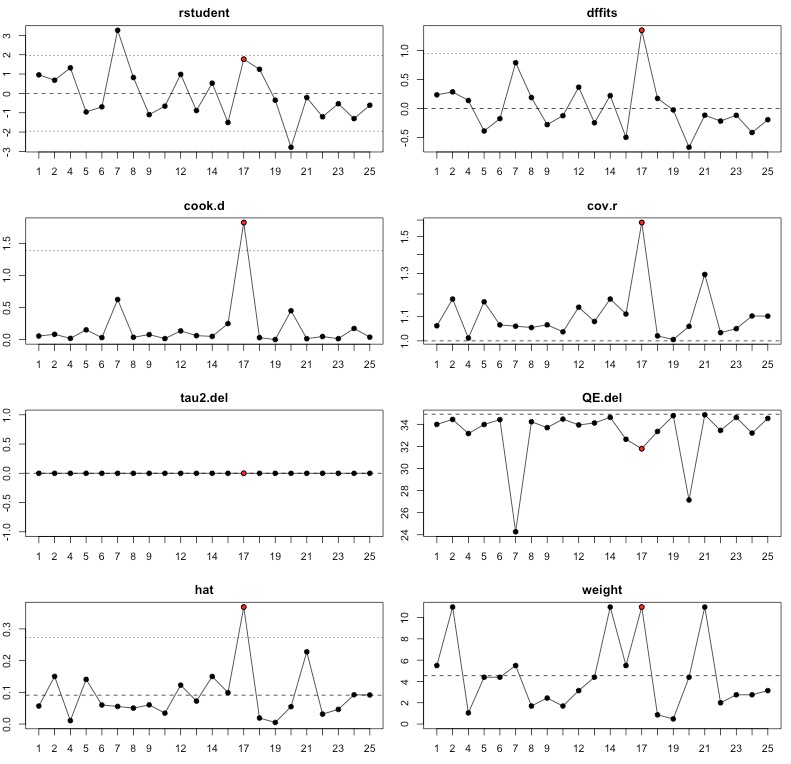 Influence as Measured by Cook’s D
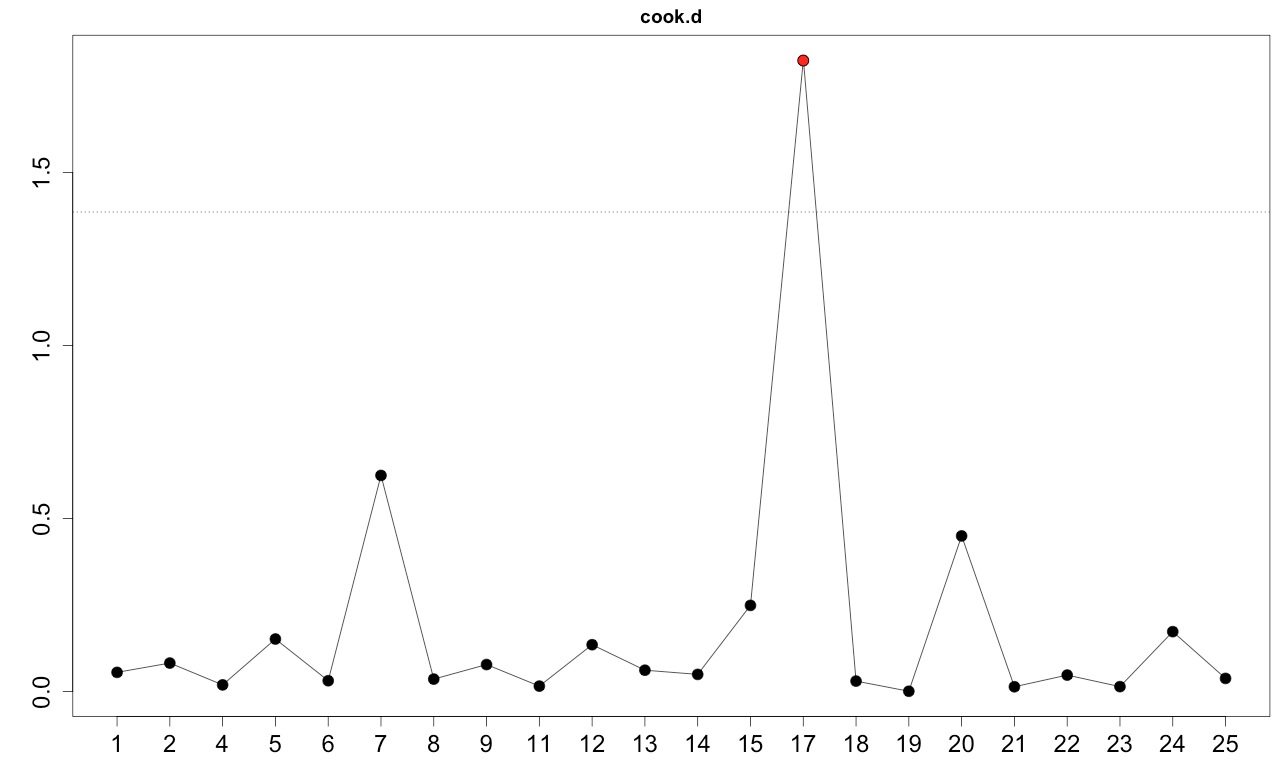 Baujat Plots for Sources of Residual Heterogeneity
> baujat(polyandry_mod)
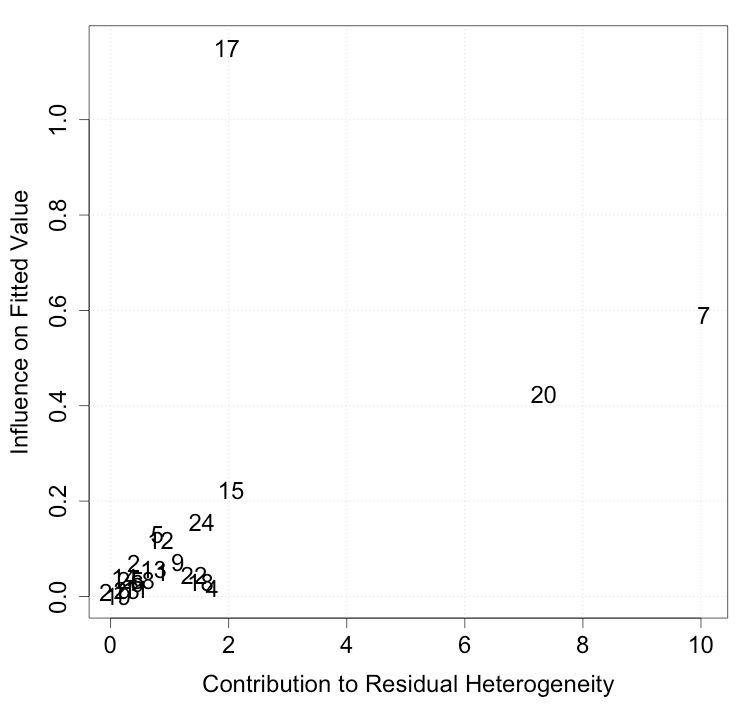 Exercise
Open load_marine_data.R
Load the marine meta-analysis data
Explore & Share